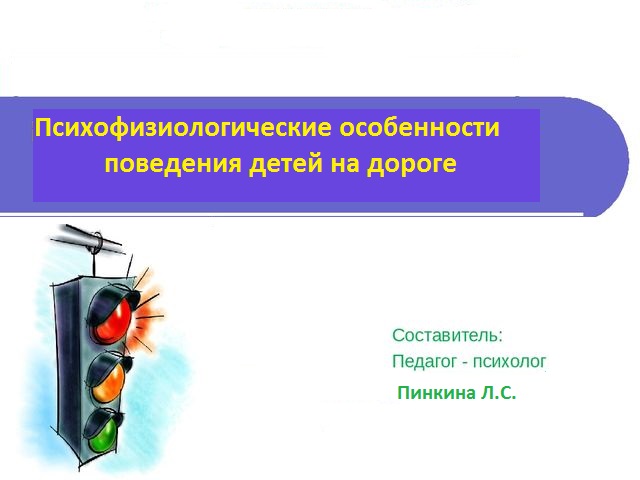 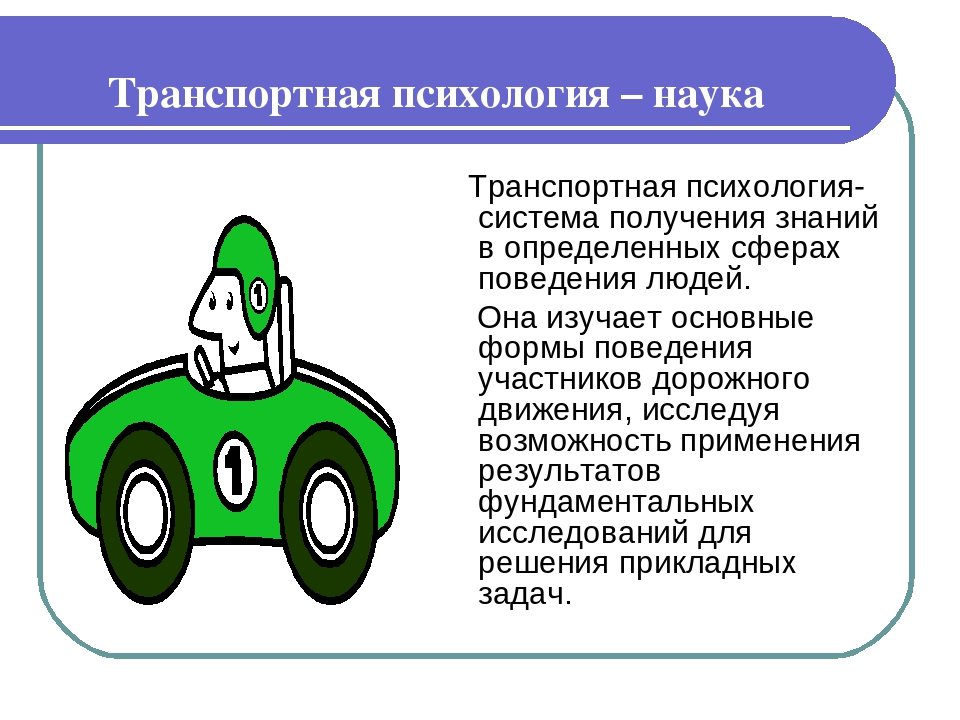 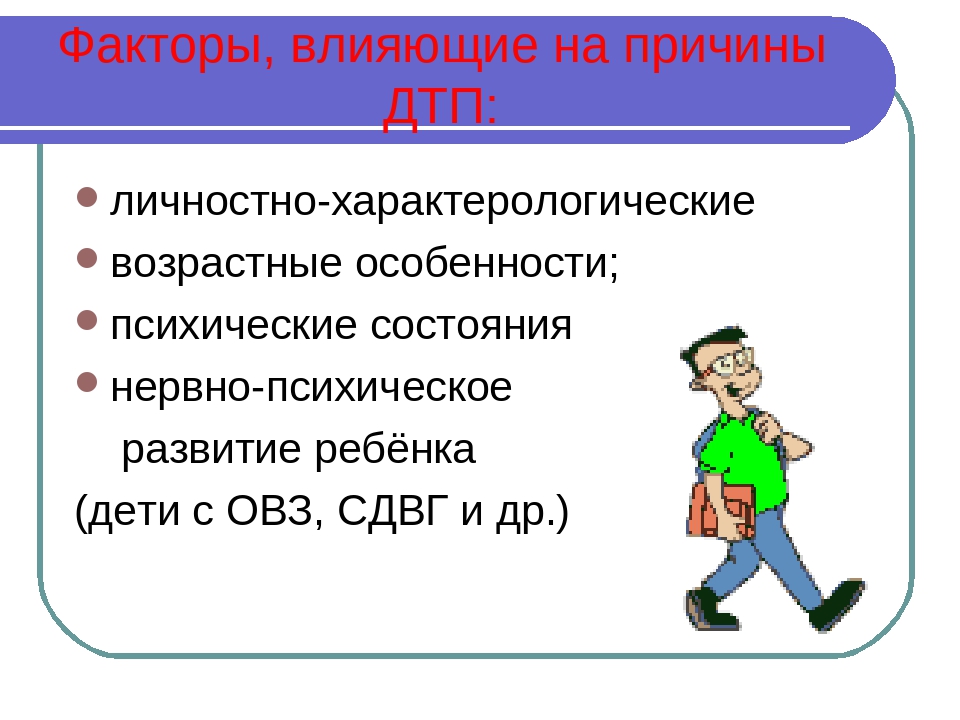 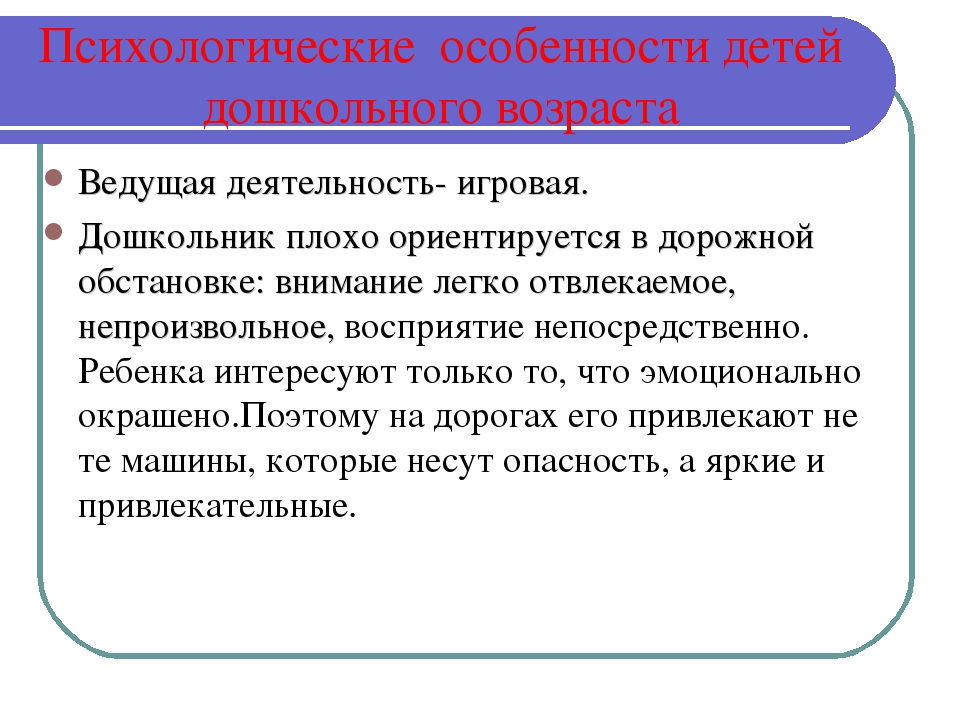 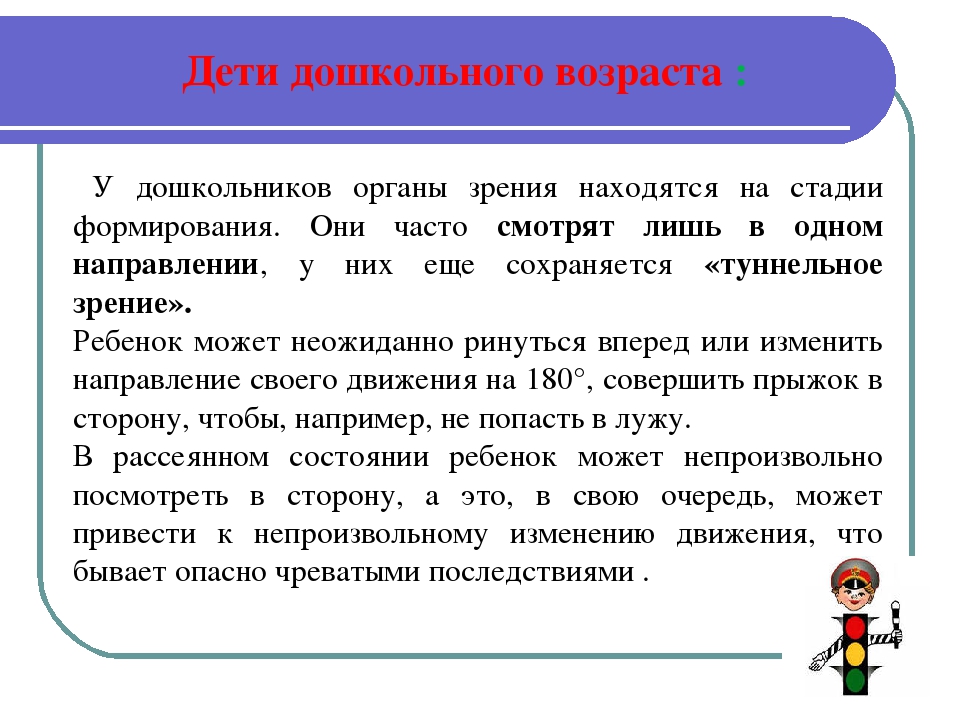 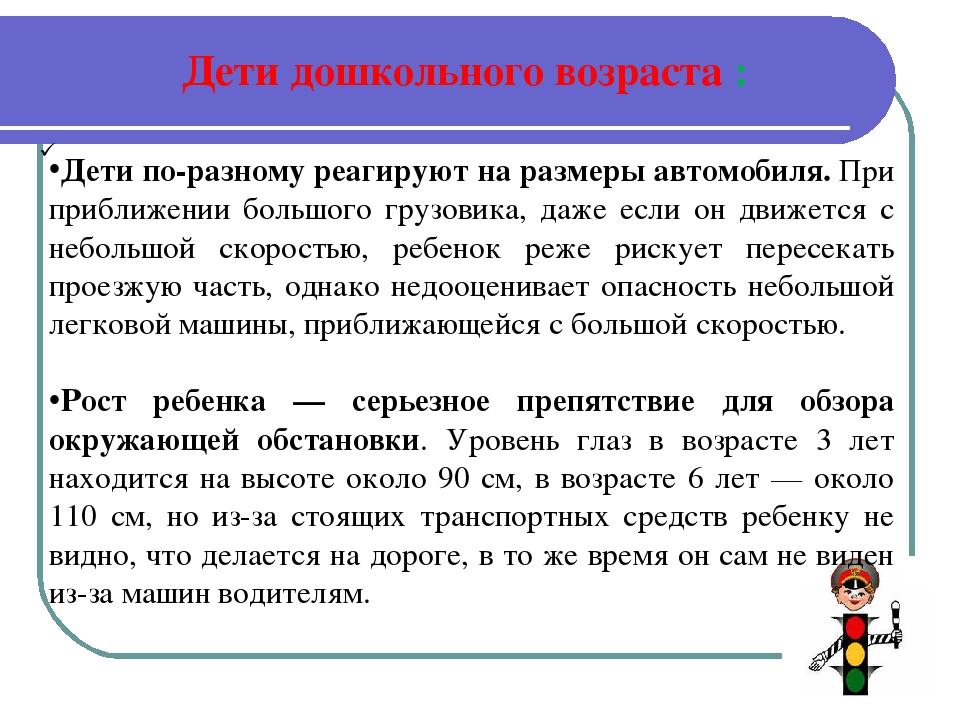 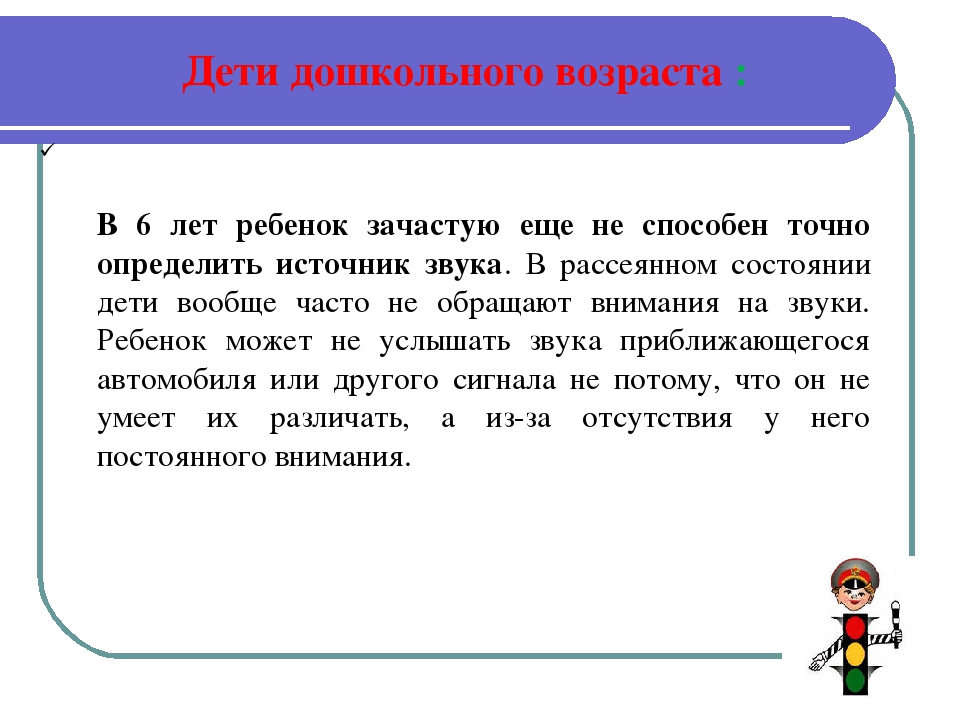 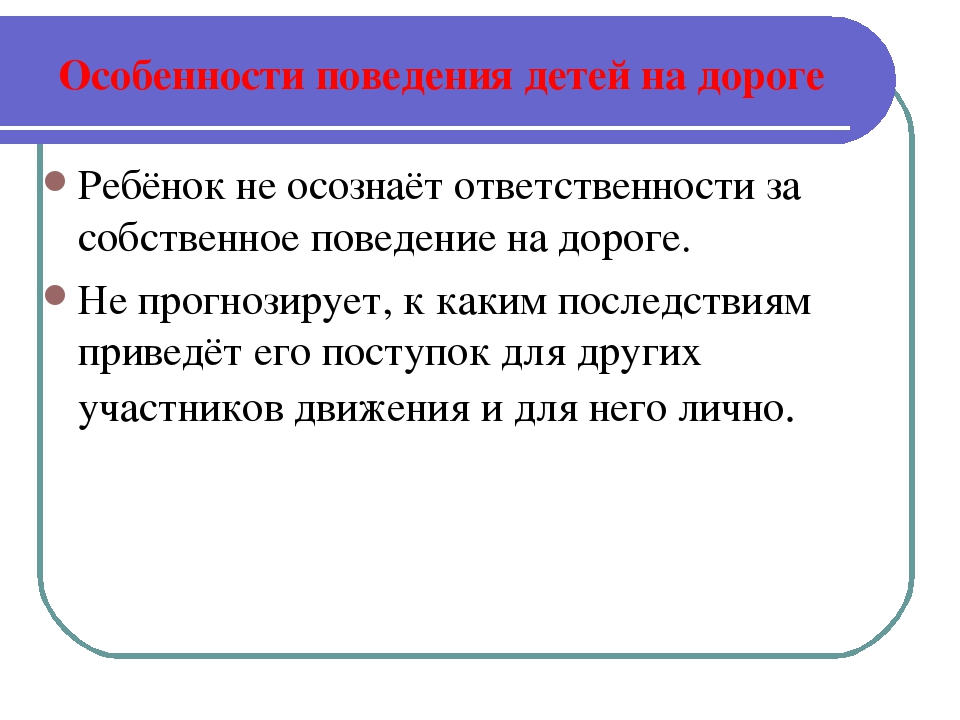 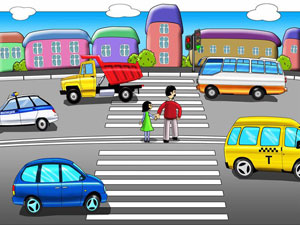 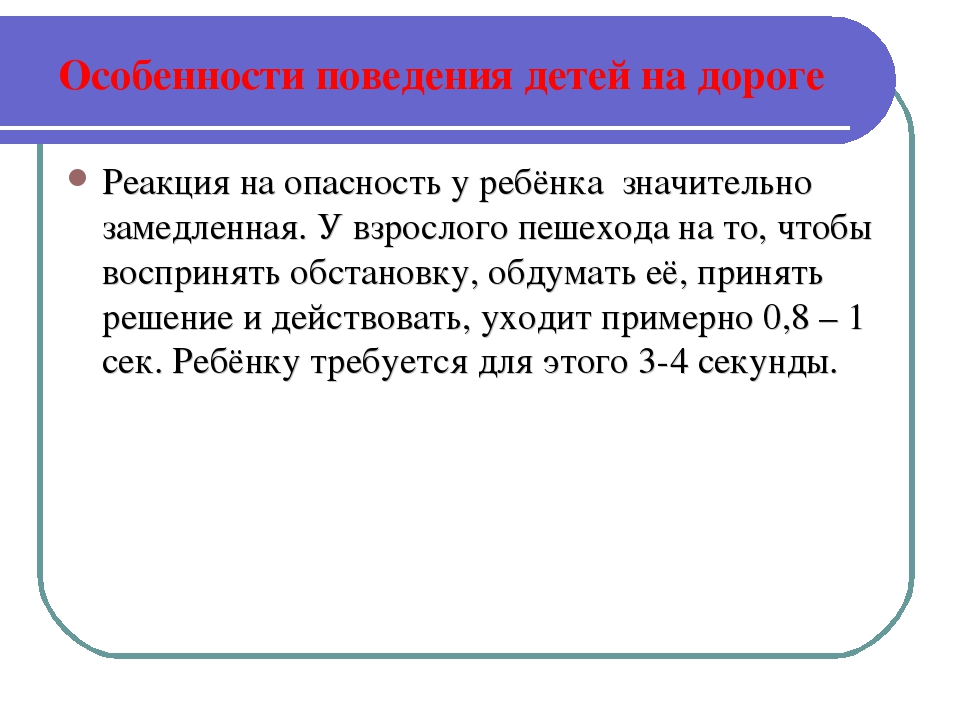 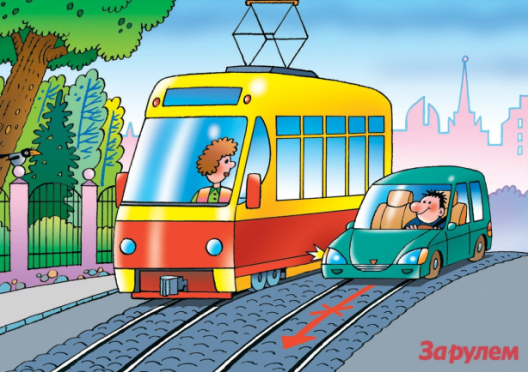 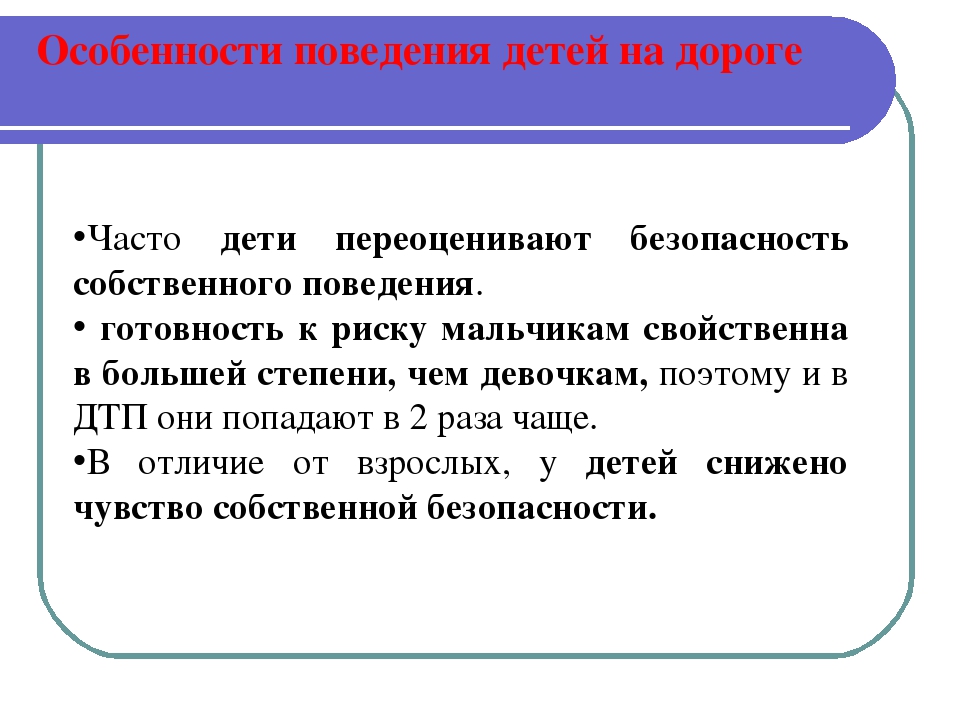 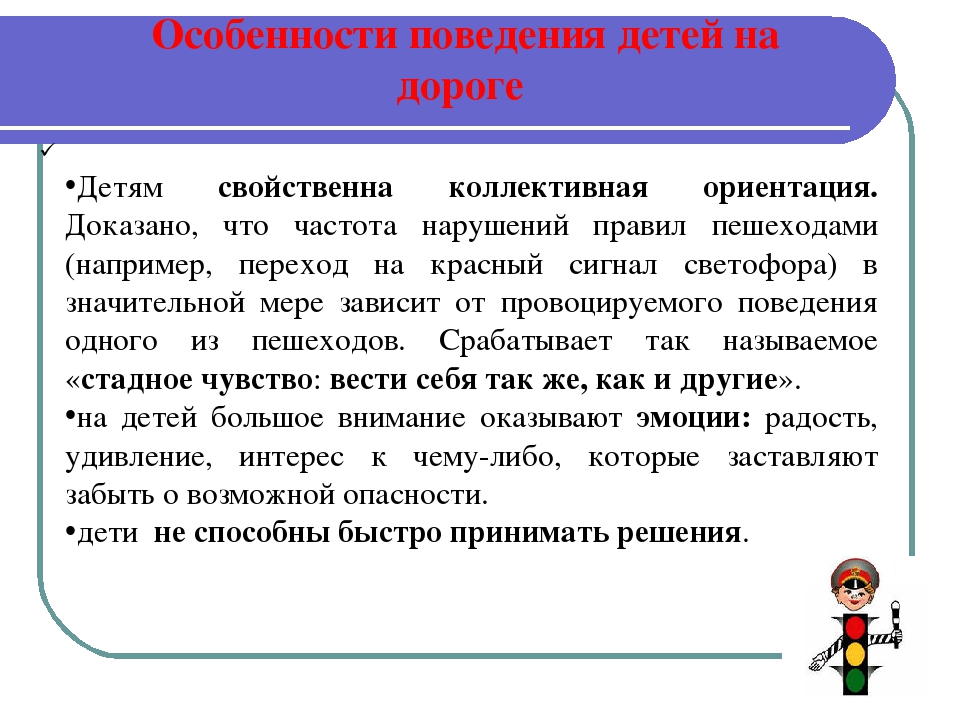 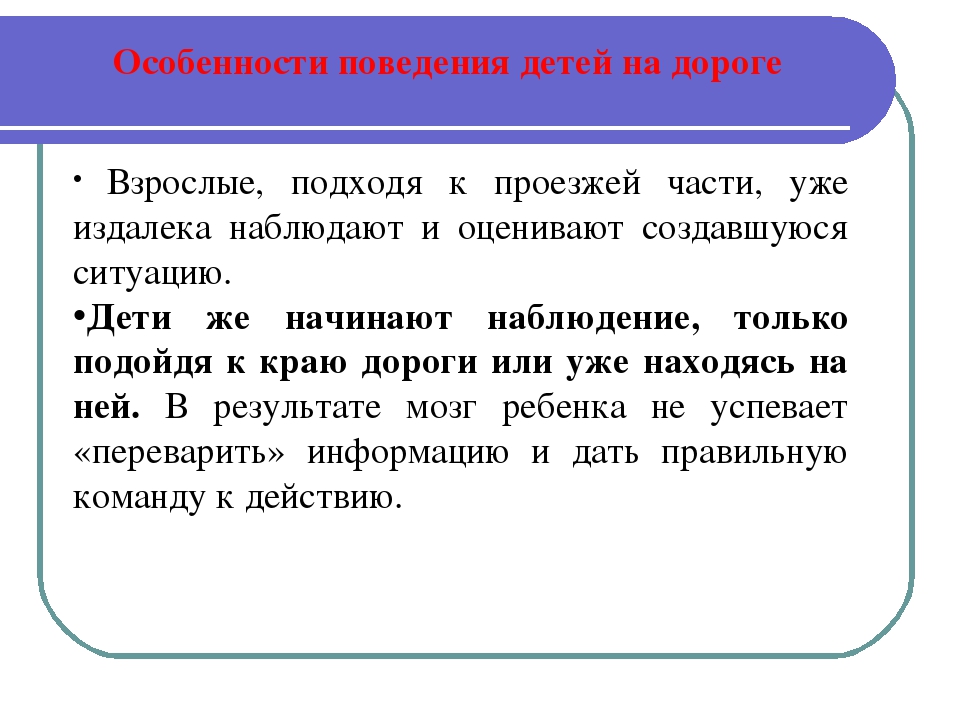 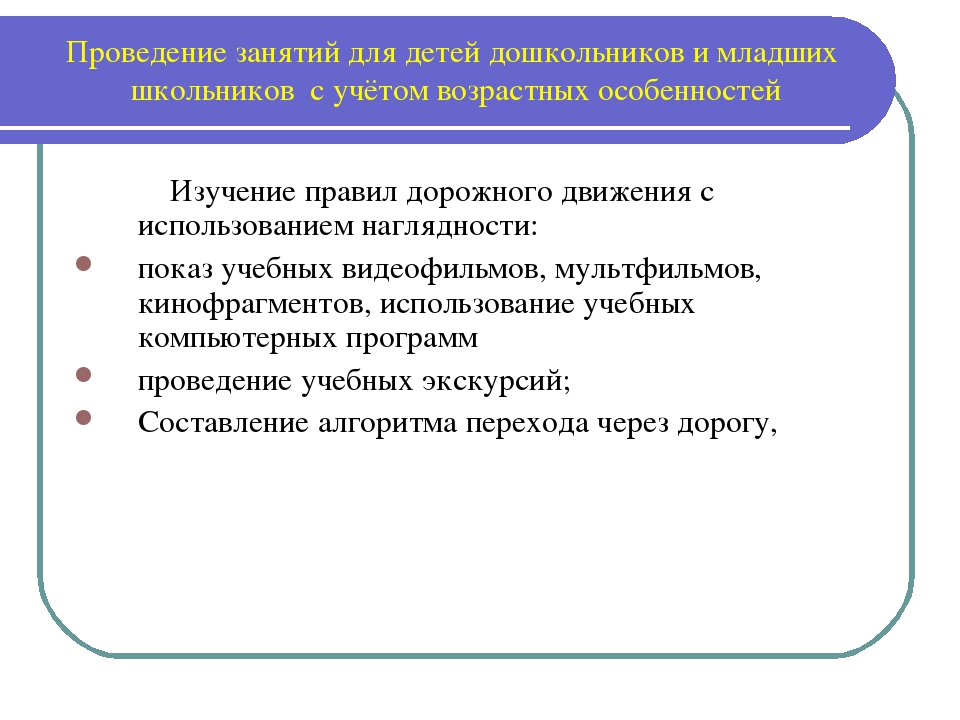 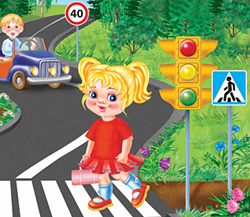 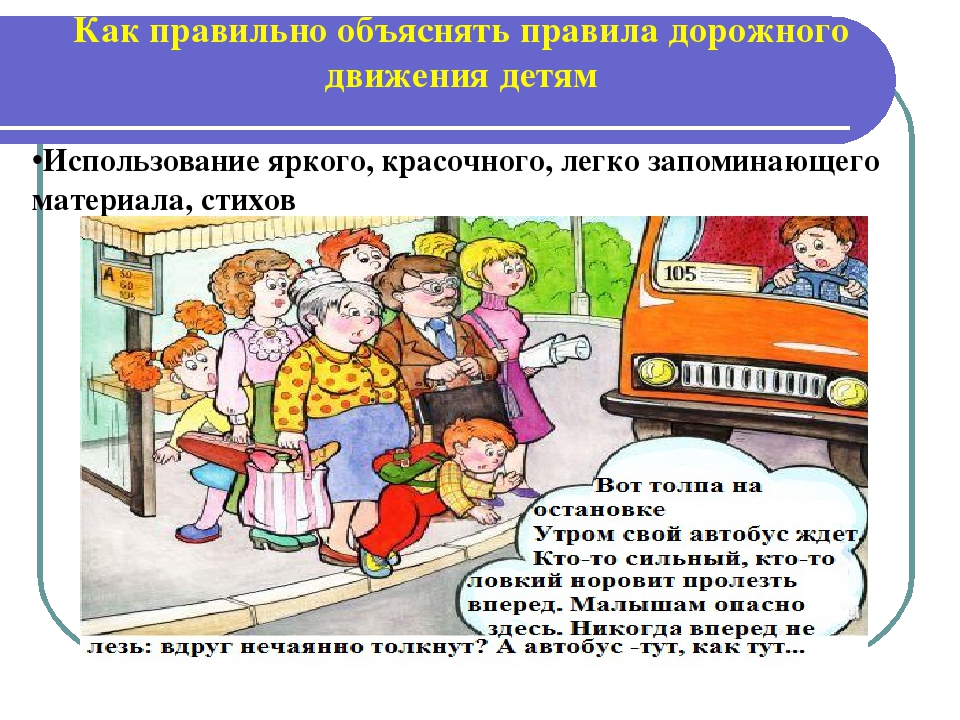 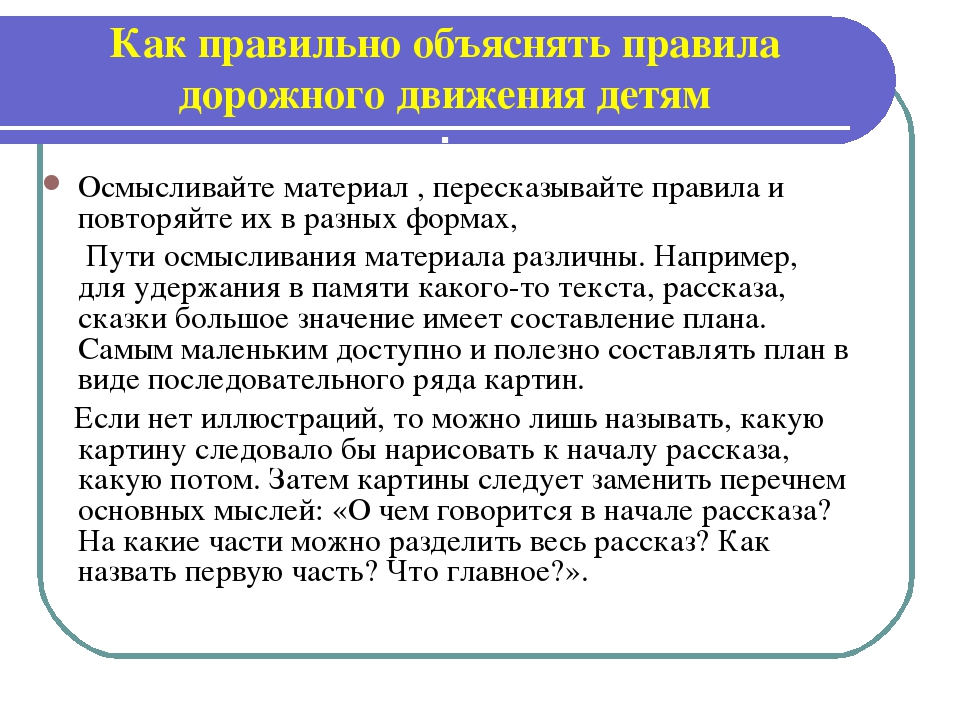 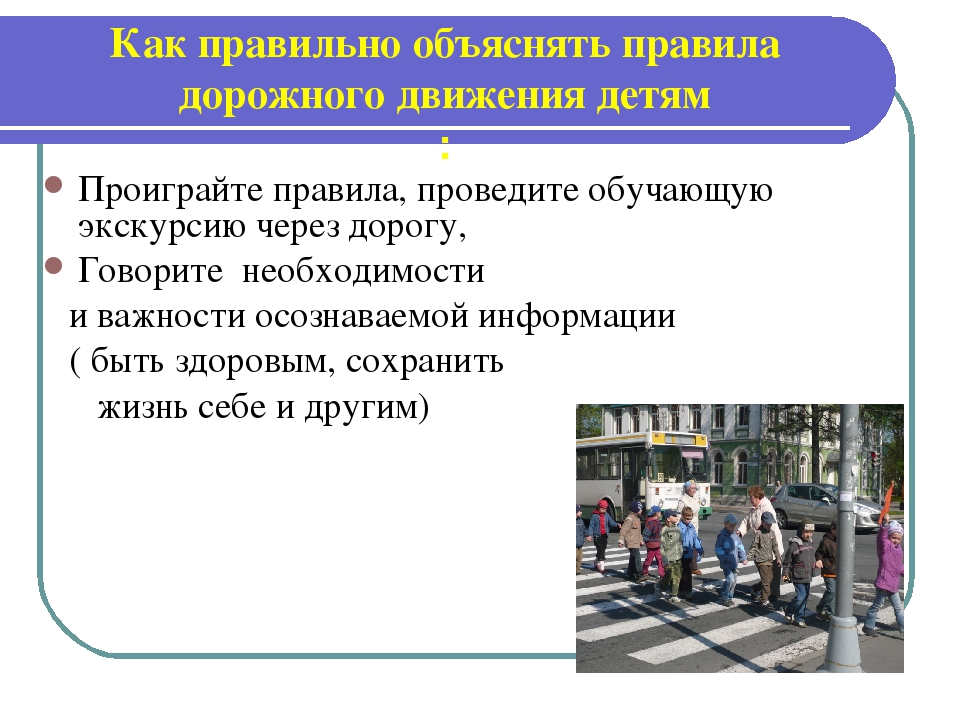 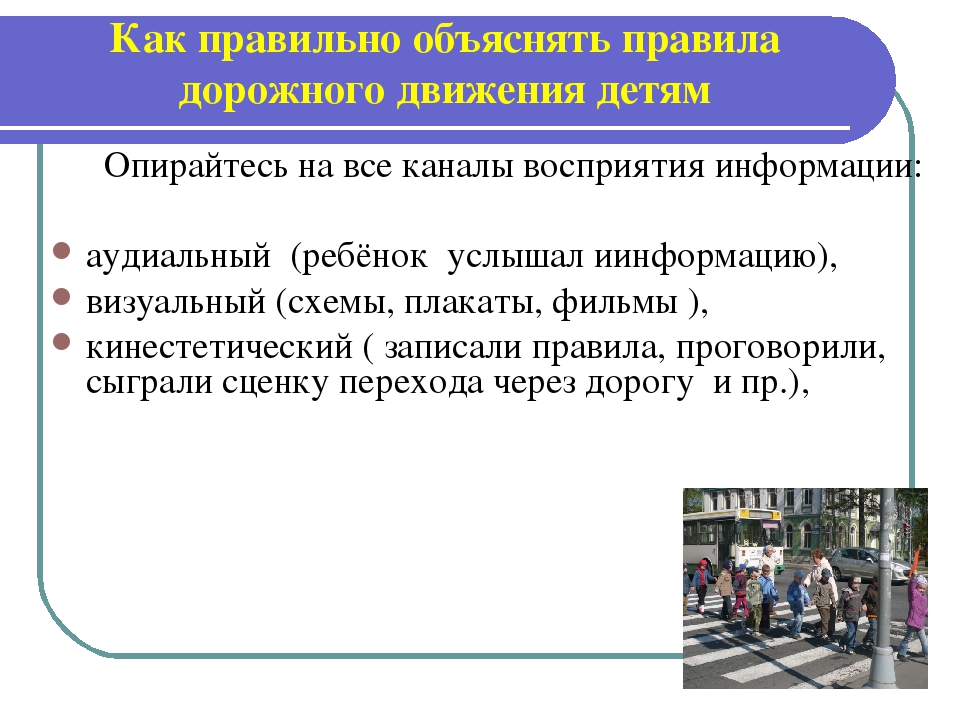 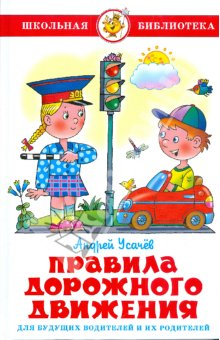 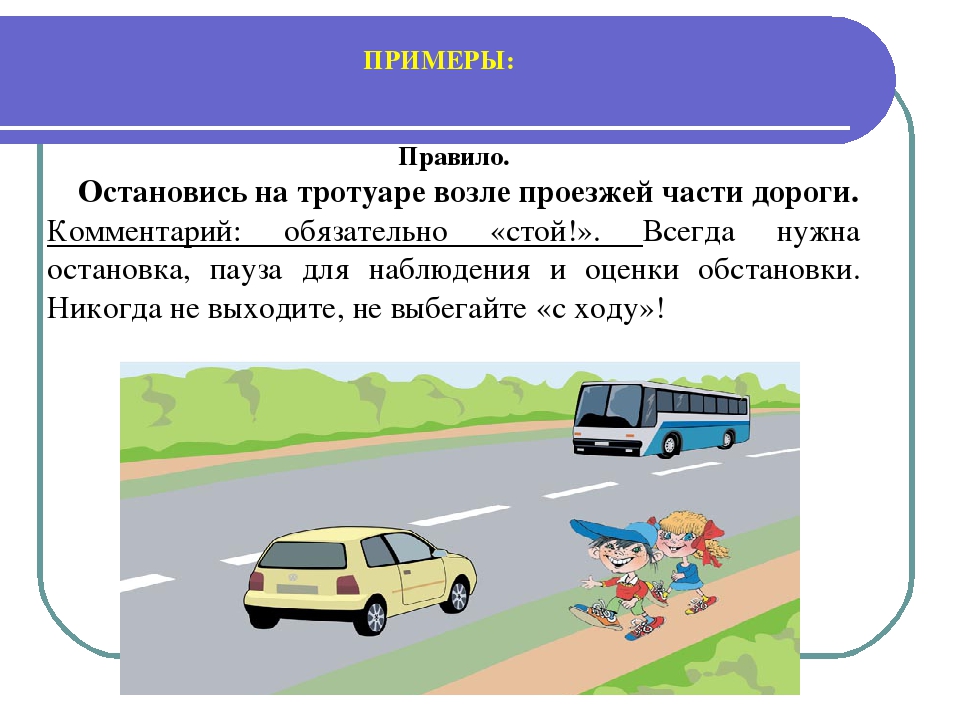 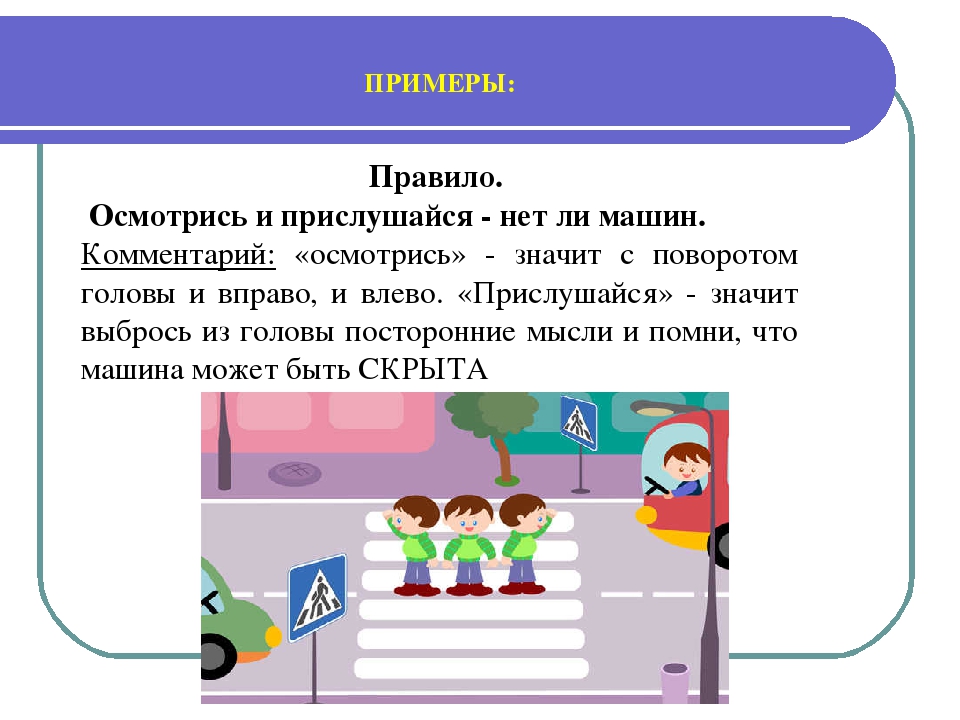 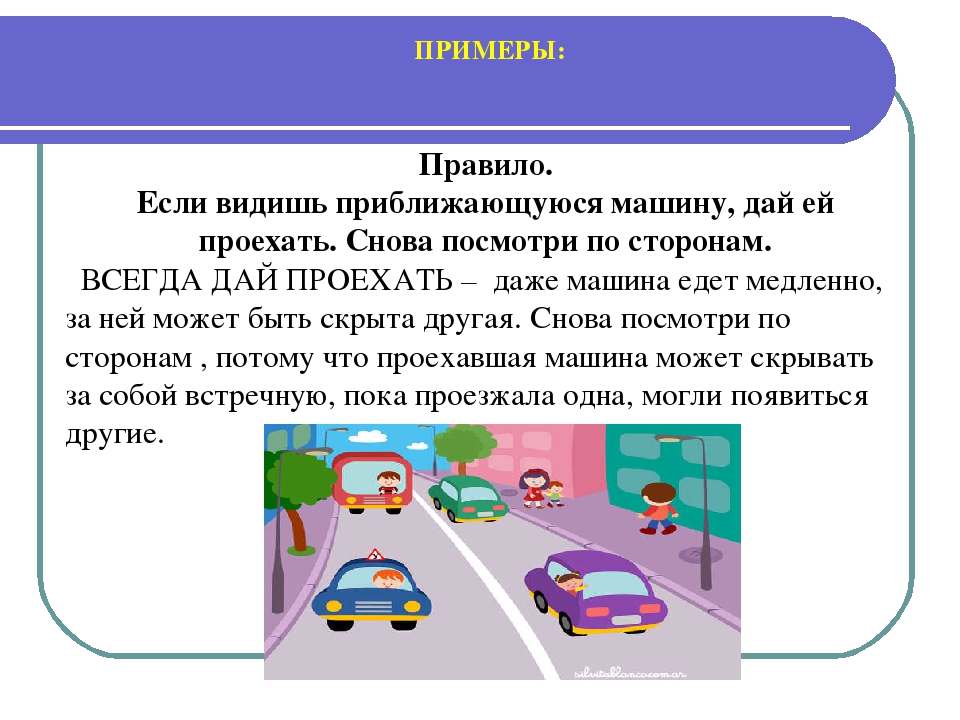 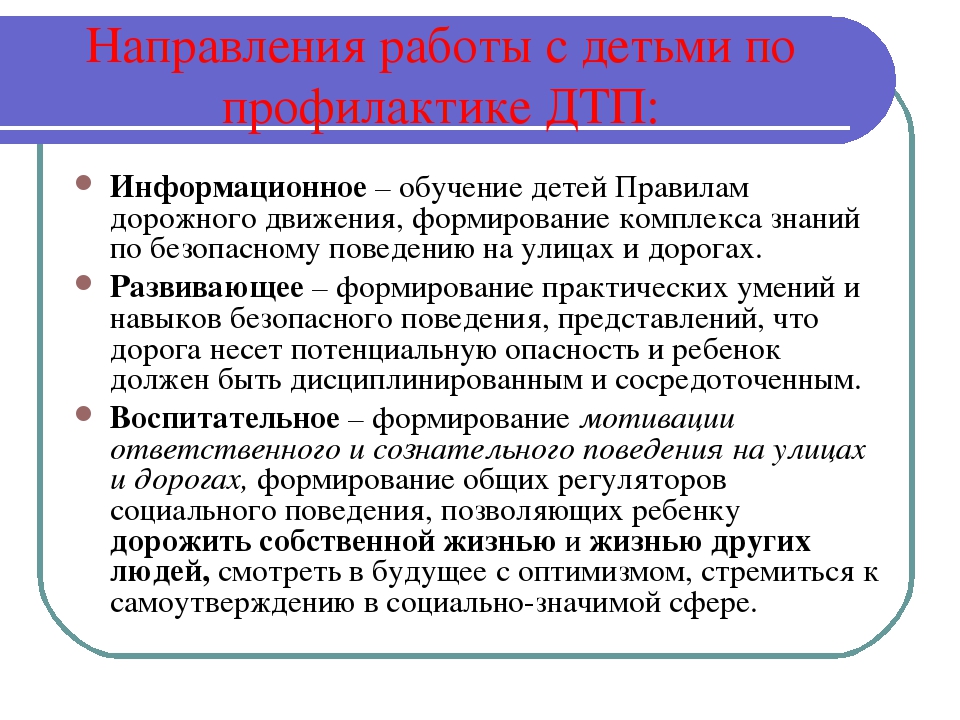 Спасибо за внимание!
Жизнь-самое ценное, что может быть у человека!Берегите себя и своих близких!